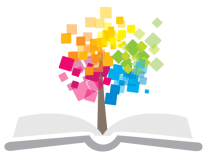 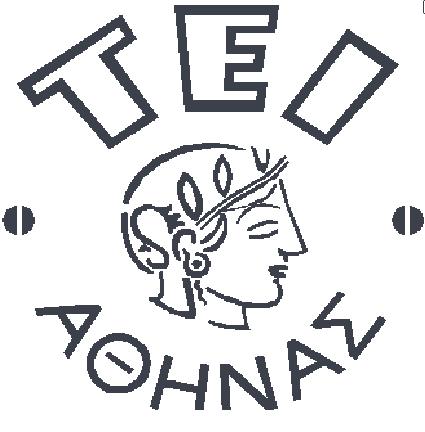 Ανοικτά Ακαδημαϊκά Μαθήματα στο ΤΕΙ Αθήνας
Νομοθεσία /Δεοντολογία Νοσηλευτικού Επαγγέλματος
Ενότητα 4: Πλαίσιο άσκησης νοσηλευτικού επαγγέλματος
Ευγενία Βλάχου, Ελένη Ευαγγέλου 
Τμήμα Νοσηλευτικής
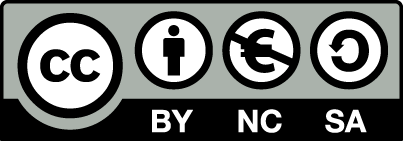 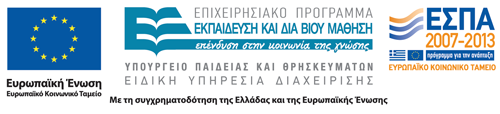 Ε.Ν.Ε 1/2
Η Ένωση Νοσηλευτών Ελλάδος (Ε.Ν.Ε) είναι Ν.Π.Δ.Δ, πλήρως αυτοδιοικούμενο, το οποίο υπάγεται στην εποπτεία του Υπουργείου Υγείας και Πρόνοιας. 

Εδρεύει στην Αθήνα και είναι σύμβουλος της Κυβέρνησης, των Δημοσίων Οργανισμών και Επιχειρήσεων, οι οποίοι εποπτεύονται από το Δημόσιο και ΟΤΑ επί των θεμάτων πρωτοβάθμιας, δευτεροβάθμιας και τριτοβάθμιας περίθαλψης υγείας και πολιτικής της υγείας.
1
Ε.Ν.Ε 2/2
Συστήθηκε με το Νόμο 3252/2004, διοικείται από 15μελές Διοικητικό Συμβούλιο και λειτουργεί  13 Περιφερειακά Τμήματα σε κάθε Υγειονομική Περιφέρεια της χώρας. 

Μέλη της Ε.Ν.Ε είναι όλοι οι Νοσηλευτές τριτοβάθμιας εκπαίδευσης.
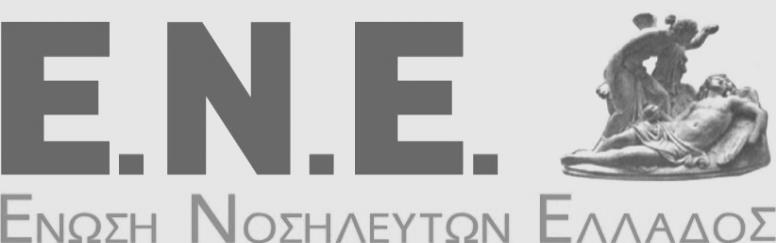 2
Σκοποί  Ε.Ν.Ε 1/3
Η προαγωγή και ανάπτυξη της Νοσηλευτικής ως ανεξάρτητης και αυτόνομης Επιστήμης και Τέχνης για την ανύψωση του θεσμού και την εξασφάλιση υψηλής στάθμης φροντίδας υγείας στο κοινωνικό σύνολο.
Η έρευνα, ανάλυση και μελέτη των νοσηλευτικών προβλημάτων της χώρας.
Η συμβουλευτική της αποστολή στον Υπουργό Υγείας σε θέματα πολιτικής της υγείας, οργάνωσης και αξιολόγησης των παρεχομένων Νοσηλευτικών υπηρεσιών.
3
Σκοποί  Ε.Ν.Ε 2/3
Η γνωμοδότηση επί σχεδίων νόμων, προεδρικών διαταγμάτων, υπουργικών αποφάσεων και κανονιστικών διατάξεων σχετικών με την πολιτική της υγείας και ιδιαίτερα της Νοσηλευτικής και η έκφραση γνώμης σε θέματα εκπαίδευσης, μετεκπαίδευσης, νοσηλευτικών ειδικοτήτων και επιμόρφωσης του Νοσηλευτικού προσωπικού.
Η χορήγηση στα μέλη άδειας ασκήσεως επαγγέλματος του Νοσηλευτή καθώς και η επαγγελματική κατοχύρωση και αναγνώριση της αυτοδύναμης και ανεξάρτητης άσκησης της Νοσηλευτικής.
4
Σκοποί  Ε.Ν.Ε 3/3
Η εποπτεία της τήρησης των νόμων και των κανονισμών που αφορούν τις υποχρεώσεις και τα δικαιώματα των Νοσηλευτών καθώς και την επαλήθευση των χρησιμοποιούμενων υπό των μελών αυτού τίτλων σπουδών.
Η τήρηση του κώδικα νοσηλευτικής δεοντολογίας και η προαγωγή των δεοντολογικών ηθών και εθίμων του νοσηλευτικού επαγγέλματος.
Ο καθορισμός των νοσηλευτικών πράξεων και η κατόπιν προτάσεώς της, έκδοση Υπουργικών αποφάσεων με τις οποίες θα κοστολογούνται.
5
Υλοποίηση δύο μεγάλων έργων εκπαιδευτικού χαρακτήρα
«Κατάρτιση Νοσηλευτών τριτοβάθμιας εκπαίδευσης στην κοινοτική ψυχιατρική – Πρώιμη διάγνωση της ψυχικής ασθένειας – για τη στήριξη της ψυχιατρικής μεταρρύθμισης». 

«Ευαισθητοποίηση του Νοσηλευτικού Προσωπικού της Χώρας για την Επιτάχυνση της Υιοθέτησης των ΤΠΕ στην Παροχή Ποιοτικών Διοικητικών, Νοσηλευτικών & Ιατρικών Υπηρεσιών Υγείας».
6
Δραστηριότητες
Δημιουργία των Νοσηλευτικών Επιστημονικών Τομέων (ΝΕΤ) της ΕΝΕ, στα πλαίσια της προαγωγής και ανάπτυξης της Νοσηλευτικής ως ανεξάρτητης και αυτόνομης Επιστήμης και Τέχνης.
7
Σκοποί των Τομέων
Αποτελούν συμβουλευτικό όργανο της ΕΝΕ για θέματα που άπτονται του αντικειμένου τους π.χ. ο καθορισμός των Νοσηλευτικών πράξεων και η ανά καιρούς επικαιροποίηση τους.
Συγκροτούν ομάδες και επιτροπές άλλων δραστηριοτήτων επιστημονικού περιεχομένου π.χ. Επιστημονική Επιτροπή του Ετήσιου Συνεδρίου της ΕΝΕ.
Καθορίζουν τις εκπαιδευτικές ανάγκες στα νοσοκομεία της χώρας με παράλληλη εκπόνηση και υλοποίηση της Συνεχιζόμενης Νοσηλευτικής Επαγγελματικής Εκπαίδευσης-Ανάπτυξης.
Συγκροτούν ομάδες και επιτροπές σχετικές με το επιστημονικό περιοδικό της ΕΝΕ (κριτές, επιστημονική επιτροπή κτλ.).
8
Σκοποί Τομέων ΕΝΕ
Η διασύνδεση με τους ανάλογους Ευρωπαϊκούς φορείς και εκπροσώπηση της ΕΝΕ σε αντίστοιχα θεματικά Ευρωπαϊκά Όργανα με κοινούς σκοπούς.
Η ανάπτυξη Εθελοντικής Δράσης με την δημιουργία Μητρώου Εθελοντών και τη λειτουργία Εθελοντικών Ομάδων Υγείας και Κοινωνικής Φροντίδας.
Η εκπόνηση ερευνητικών προγραμμάτων για σκοπούς της ΕΝΕ.
Η οργάνωση θεματικών επιστημονικών Ημερίδων και άλλων εκδηλώσεων.
Τέλος, οτιδήποτε άλλο προκύπτει από τη σύσταση και αλληλεπίδραση των Επιστημονικών Τομέων στα πλαίσια της αυτόνομης επιστημονικής τους δράσης.
9
Οι Νοσηλευτικοί Επιστημονικοί Τομείς που θα λειτουργήσουν  είναι οι  εξής: 1/2
Δημόσιας Υγείας
Διοίκησης Υπηρεσιών Υγείας και Πολιτικής της Υγείας
Ηθικής – Δεοντολογίας και Δικαίου Υγείας
Καρδιολογικής Νοσηλευτικής
Κοινοτικής  Νοσηλευτικής
Νεφρολογικής Νοσηλευτικής
Νοσηλευτικής  Εκπαίδευσης και Έρευνας
Νοσηλευτικής Λοιμώξεων
10
Οι Νοσηλευτικοί Επιστημονικοί Τομείς που θα λειτουργήσουν  είναι οι  εξής: 2/2
Νοσηλευτικής ΜΕΘ και Επείγουσας Νοσηλευτικής
Νοσηλευτικής Χειρουργείου και Αναισθησιολογικού
Παθολογικής  Νοσηλευτικής
Παιδιατρικής Νοσηλευτικής
Πληροφορικής της Υγείας
Χειρουργικής Νοσηλευτικής
Ψυχικής Υγείας
11
Πάγιες θέσεις Ε.Ν.Ε
«επαγγελματικά δικαιώματα» 

 «καθορισμός νοσηλευτικών πράξεων»,
12
Επαγγελματικά δικαιώματα
ακαδημαϊκού περιεχομένου ενδεικτική  και ευέλικτη αναφορά στο γενικότερο πλαίσιο άσκησης του επαγγέλματος του νοσηλευτή
ή

μια σειρά από συγκεκριμένες και δεσμευτικά καταγεγραμμένες κλινικές αρμοδιότητες και πράξεις
13
Δυσχέρειες
Μη ύπαρξη ενιαίας πανεπιστημιακής νοσηλευτικής εκπαίδευσης.

 Ατυχής καταγραφή των επαγγελματικών δικαιωμάτων των νοσηλευτών με την έκδοση του Π.Δ 351/1989.
14
Νομοθετικό πλαίσιο 1/14
Άρθρο 5 του Νόμου 1579/1985
Νομοθετική κατοχύρωση του επαγγελματικού τίτλου του νοσηλευτή.
Πρώτη φορά οι Νοσηλευτές αποκτούν επαγγελματική υπόσταση.
15
Νομοθετικό πλαίσιο 2/14
Γ6γ 4740 Υ.Α./ 1968: «Περί εγκρίσεως του Κανονισμού καθηκόντων Νοσηλευτικού προσωπικού Νοσηλευτικών Ιδρυμάτων».
Η πρώτη ουσιαστική απόπειρα  καθορισμού των αρμοδιοτήτων του νοσηλευτικού προσωπικού.
Να σημειωθεί ότι δεν έχει νομοθετηθεί ακόμα από την Πολιτεία Εσωτερικός Κανονισμός για τα νοσοκομεία, πλην ελαχίστων εξαιρέσεων που αφορούν νεόδμητα πανεπιστημιακά θεραπευτήρια.
16
Νομοθετικό πλαίσιο 3/14
Ν. 1672/1977: «Περί κύρωσης της 149/1977 διεθνούς σύμβασης εργασίας για την απασχόληση και τους όρους εργασίας του νοσηλευτικού προσωπικού».
Γνώμονας η βελτίωση πολλών πτυχών του επαγγέλματος, όπως της εκπαίδευσης, της ασφάλειας και των συνδικαλιστικών ελευθεριών.
17
Νομοθετικό πλαίσιο 4/14
Ν. 1264/1982: «Περί εκδημοκρατισμού του συνδικαλιστικού κινήματος και την κατοχύρωση των συνδικαλιστικών ελευθεριών των εργαζομένων» 
Επιδίωξη η άσκηση του επαγγέλματος αναφορικά με τα εργασιακά δικαιώματα και τη δυνατότητα διεκδικήσεων των νοσηλευτών με τρόπο οργανωμένο και νόμιμο.
18
Νομοθετικό πλαίσιο 5/14
Ν. 1397/1983 : «Περί ιδρύσεως του Εθνικού Συστήματος Υγείας»
Κρατική παρουσία στα μέχρι τότε κληροδοτηματικού χαρακτήρα θεραπευτήρια.
Οι εκάστοτε εκπρόσωποι των διοικήσεων δρούσαν αυτόνομα, πέραν των επιταγών που υπαγόρευε το δημόσιο συμφέρον.
Σήμερα το χαρακτήρα του κληροδοτήματος διατηρούν δέκα νοσοκομεία που παρότι εισήλθαν κατά κάποιον τρόπο στο Ε.Σ.Υ το οποίο προσλαμβάνει και μισθοδοτεί ολόκληρο το προσωπικό τους, αλλά και τα χρηματοδοτεί σχεδόν εξολοκλήρου, εν τούτοις δεν έχει τον έλεγχο που θα έπρεπε στη διοικητική τους λειτουργία.
19
Νομοθετικό πλαίσιο 6/14
Ν. 1579/1985 : «Περί ρυθμίσεων του Ε.Σ.Υ και άλλες διατάξεις».

Κατοχυρώνεται ο επαγγελματικός τίτλος του Νοσηλευτή.
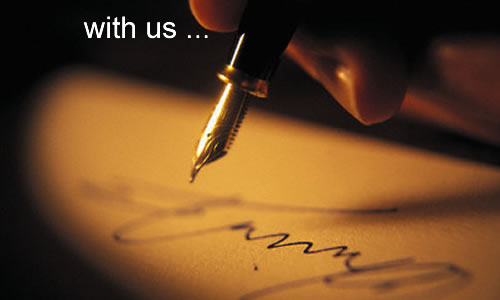 20
Νομοθετικό πλαίσιο 7/14
Π.Δ 87/1986: «Περί ενιαίου πλαισίου οργάνωσης των νοσοκομείων»
Σαφής διάκριση των τριών υπηρεσιών των νοσοκομείων

Νοσηλευτικής
Ιατρικής
Διοικητικής
Οι τρεις αυτές υπηρεσίες είναι ανεξάρτητες, αλλά κυρίως ιεραρχικά ισότιμες
21
Νομοθετικό πλαίσιο 8/14
Υ.Α. Α4/203/1988, συμπληρώνοντας το Ν. 1579/1985:


Νοσηλευτικές  ειδικότητες
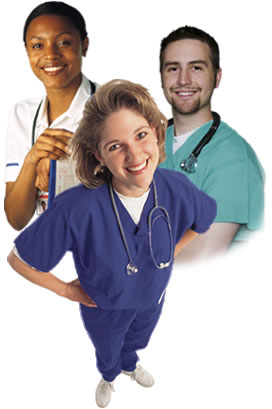 22
Νομοθετικό πλαίσιο 9/14
Ν. 2071/1992: «Περί εκσυγχρονισμού και οργάνωσης του Ε.Σ.Υ» 
Προβλέπει τη δημιουργία κλάδου νοσηλευτών του Ε.Σ.Υ.
Προβάδισμα των νοσηλευτών κατά την ιεραρχική εξέλιξη έναντι άλλων επαγγελματικών κλάδων.
Θεσμοθετείται το επίδομα ειδικών χώρων και η δεκαήμερη ειδική άδεια.
Δημιουργείται το Εθνικό Συμβούλιο Ανάπτυξης της Νοσηλευτικής (ΕΣΑΝ).
23
Νομοθετικό πλαίσιο 10/14
ΠΔ 216/2001: Κώδικας Νοσηλευτικής Δεοντολογίας 
Επιβάλλει τον απόλυτο σεβασμό των διατάξεών του, ένεκα των επαπειλούμενων πλέον πειθαρχικών κυρώσεων από τα αρμόδια Πειθαρχικά Συμβούλια της ΕΝΕ, κατ ’εφαρμογή των σχετικών διατάξεων του Νόμου.
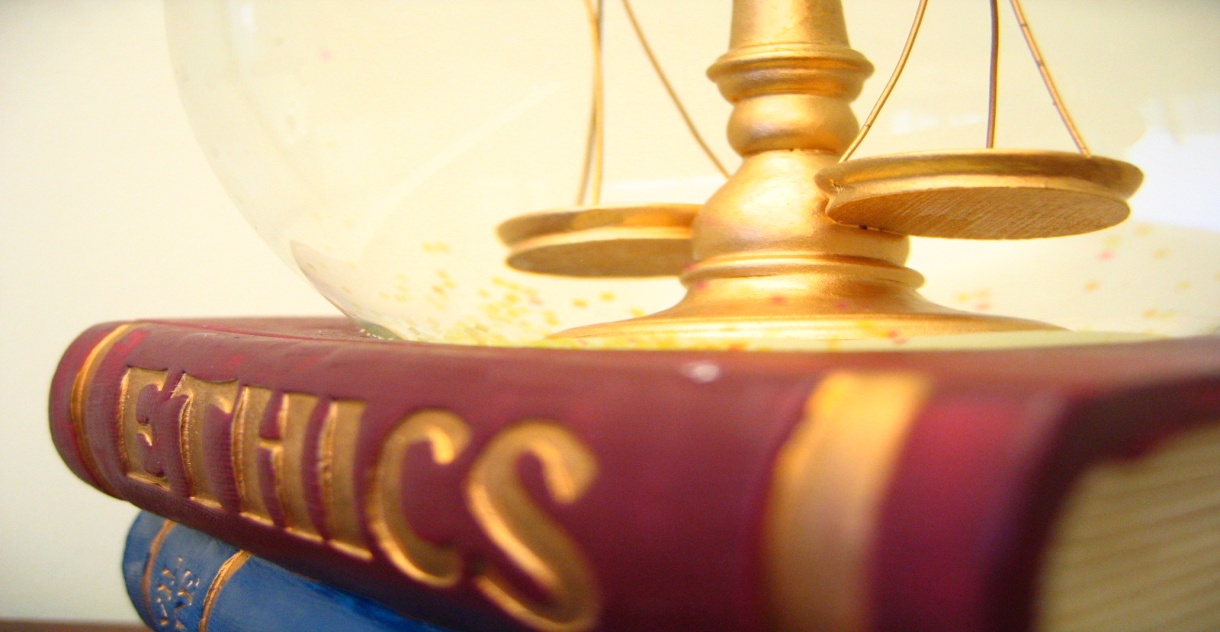 24
Νομοθετικό πλαίσιο 11/14
Π.Δ 88/1999: «Περί ελαχίστων προδιαγραφών για την οργάνωση του χρόνου εργασίας σε συμμόρφωση με την οδηγία 93/104/ΕΚ» 
Θεσμοθέτηση συγκεκριμένων κανόνων εργασίας, ασφάλειας, ανάπαυσης και ωραρίου
Τονίζεται η ανάγκη ύπαρξης υγειονομικής επιτροπής και ιατρού εργασίας για το προσωπικό στα νοσοκομεία.
25
Νομοθετικό πλαίσιο 12/14
Ν. 3204/2003, συμπληρωματικά προς το Ν.1579/1985
Καθορισμός των όρων και των προϋποθέσεων για άσκηση ιδιωτικού έργου από τους Νοσηλευτές.
Λειτουργία νοσηλευτικού καταστήματος.
26
Νομοθετικό πλαίσιο 13/14
Ν. 3252/2004 :
«Περί της σύστασης της Ένωσης Νοσηλευτών Ελλάδος»
27
Νομοθετικό πλαίσιο 14/14
28
Προτάσεις
29
Τέλος Ενότητας
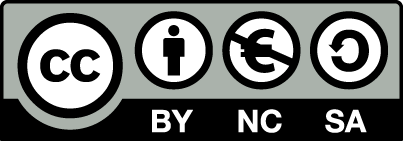 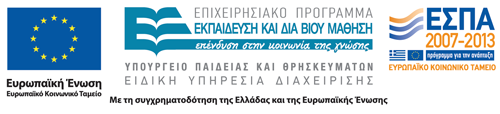 Σημειώματα
Σημείωμα Αναφοράς
Copyright Τεχνολογικό Εκπαιδευτικό Ίδρυμα Αθήνας, Ελένη Ευαγγέλου, Ευγενία Βλάχου 2014. Ελένη Ευαγγέλου, Ευγενία Βλάχου. «Νομοθεσία /Δεοντολογία Νοσηλευτικού Επαγγέλματος. Ενότητα 4: Πλαίσιο άσκησης νοσηλευτικού επαγγέλματος». Έκδοση: 1.0. Αθήνα 2014. Διαθέσιμο από τη δικτυακή διεύθυνση: ocp.teiath.gr.
Σημείωμα Αδειοδότησης
Το παρόν υλικό διατίθεται με τους όρους της άδειας χρήσης Creative Commons Αναφορά, Μη Εμπορική Χρήση Παρόμοια Διανομή 4.0 [1] ή μεταγενέστερη, Διεθνής Έκδοση.   Εξαιρούνται τα αυτοτελή έργα τρίτων π.χ. φωτογραφίες, διαγράμματα κ.λ.π., τα οποία εμπεριέχονται σε αυτό. Οι όροι χρήσης των έργων τρίτων επεξηγούνται στη διαφάνεια  «Επεξήγηση όρων χρήσης έργων τρίτων». 
Τα έργα για τα οποία έχει ζητηθεί και δοθεί άδεια  αναφέρονται στο «Σημείωμα  Χρήσης Έργων Τρίτων».
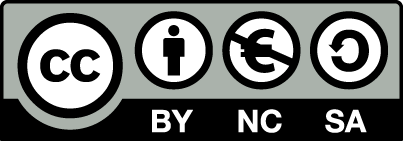 [1] http://creativecommons.org/licenses/by-nc-sa/4.0/ 
Ως Μη Εμπορική ορίζεται η χρήση:
που δεν περιλαμβάνει άμεσο ή έμμεσο οικονομικό όφελος από την χρήση του έργου, για το διανομέα του έργου και αδειοδόχο
που δεν περιλαμβάνει οικονομική συναλλαγή ως προϋπόθεση για τη χρήση ή πρόσβαση στο έργο
που δεν προσπορίζει στο διανομέα του έργου και αδειοδόχο έμμεσο οικονομικό όφελος (π.χ. διαφημίσεις) από την προβολή του έργου σε διαδικτυακό τόπο
Ο δικαιούχος μπορεί να παρέχει στον αδειοδόχο ξεχωριστή άδεια να χρησιμοποιεί το έργο για εμπορική χρήση, εφόσον αυτό του ζητηθεί.
Επεξήγηση όρων χρήσης έργων τρίτων
Δεν επιτρέπεται η επαναχρησιμοποίηση του έργου, παρά μόνο εάν ζητηθεί εκ νέου άδεια από το δημιουργό.
©
διαθέσιμο με άδεια CC-BY
Επιτρέπεται η επαναχρησιμοποίηση του έργου και η δημιουργία παραγώγων αυτού με απλή αναφορά του δημιουργού.
διαθέσιμο με άδεια CC-BY-SA
Επιτρέπεται η επαναχρησιμοποίηση του έργου με αναφορά του δημιουργού, και διάθεση του έργου ή του παράγωγου αυτού με την ίδια άδεια.
διαθέσιμο με άδεια CC-BY-ND
Επιτρέπεται η επαναχρησιμοποίηση του έργου με αναφορά του δημιουργού. 
Δεν επιτρέπεται η δημιουργία παραγώγων του έργου.
διαθέσιμο με άδεια CC-BY-NC
Επιτρέπεται η επαναχρησιμοποίηση του έργου με αναφορά του δημιουργού. 
Δεν επιτρέπεται η εμπορική χρήση του έργου.
Επιτρέπεται η επαναχρησιμοποίηση του έργου με αναφορά του δημιουργού.
και διάθεση του έργου ή του παράγωγου αυτού με την ίδια άδεια
Δεν επιτρέπεται η εμπορική χρήση του έργου.
διαθέσιμο με άδεια CC-BY-NC-SA
διαθέσιμο με άδεια CC-BY-NC-ND
Επιτρέπεται η επαναχρησιμοποίηση του έργου με αναφορά του δημιουργού.
Δεν επιτρέπεται η εμπορική χρήση του έργου και η δημιουργία παραγώγων του.
διαθέσιμο με άδεια 
CC0 Public Domain
Επιτρέπεται η επαναχρησιμοποίηση του έργου, η δημιουργία παραγώγων αυτού και η εμπορική του χρήση, χωρίς αναφορά του δημιουργού.
Επιτρέπεται η επαναχρησιμοποίηση του έργου, η δημιουργία παραγώγων αυτού και η εμπορική του χρήση, χωρίς αναφορά του δημιουργού.
διαθέσιμο ως κοινό κτήμα
χωρίς σήμανση
Συνήθως δεν επιτρέπεται η επαναχρησιμοποίηση του έργου.
Διατήρηση Σημειωμάτων
Οποιαδήποτε αναπαραγωγή ή διασκευή του υλικού θα πρέπει να συμπεριλαμβάνει:
το Σημείωμα Αναφοράς
το Σημείωμα Αδειοδότησης
τη δήλωση Διατήρησης Σημειωμάτων
το Σημείωμα Χρήσης Έργων Τρίτων (εφόσον υπάρχει)
μαζί με τους συνοδευόμενους υπερσυνδέσμους.
Χρηματοδότηση
Το παρόν εκπαιδευτικό υλικό έχει αναπτυχθεί στo πλαίσιo του εκπαιδευτικού έργου του διδάσκοντα.
Το έργο «Ανοικτά Ακαδημαϊκά Μαθήματα στο ΤΕΙ Αθηνών» έχει χρηματοδοτήσει μόνο την αναδιαμόρφωση του εκπαιδευτικού υλικού. 
Το έργο υλοποιείται στο πλαίσιο του Επιχειρησιακού Προγράμματος «Εκπαίδευση και Δια Βίου Μάθηση» και συγχρηματοδοτείται από την Ευρωπαϊκή Ένωση (Ευρωπαϊκό Κοινωνικό Ταμείο) και από εθνικούς πόρους.
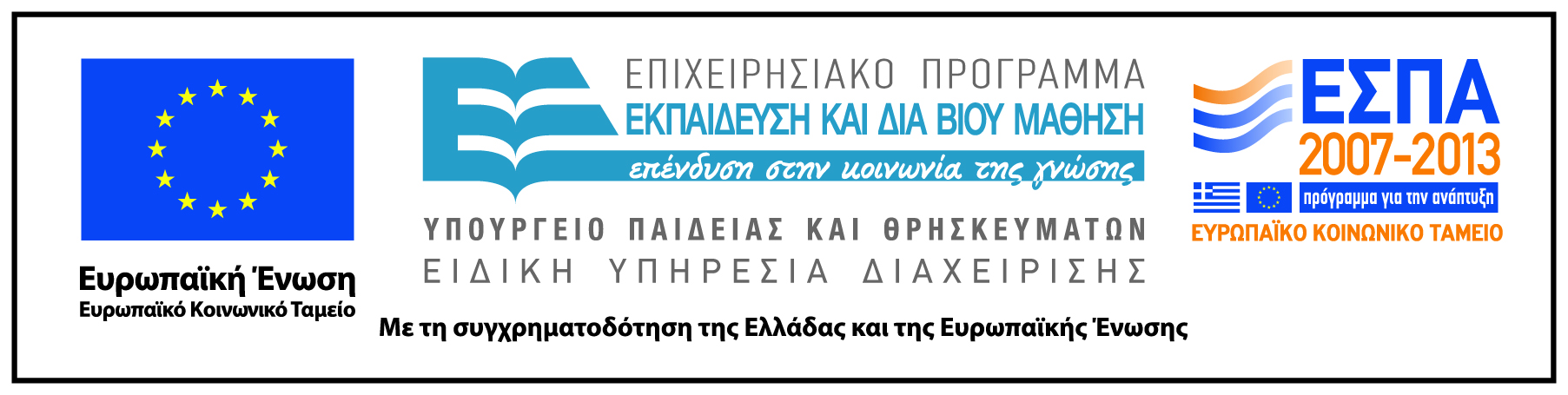